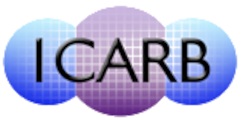 ICARB 2023
 Measuring Net Zero
Managing net-zero strategies for a complex university estate
By Julio Bros-Williamson
The University of Edinburgh, School of Engineering, Edinburgh, Scotland, UK
j.broswilliamson@ed.ac.uk 
25th /September/2023
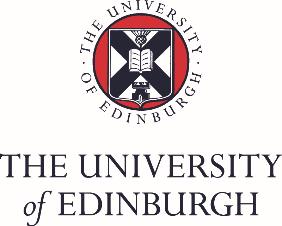 Introduction
Building Estates departments across the country struggle to find an efficient and cost-effective way to meet net-zero targets 

Often in dispute are the methods and the speed of delivery to reduce energy demand and carbon emissions 

The real concern is what to do with the existing stock

The Further and Higher Education (FHE) sector has made significant pledges to become net-zero carbon by reducing both direct and indirect emissions.
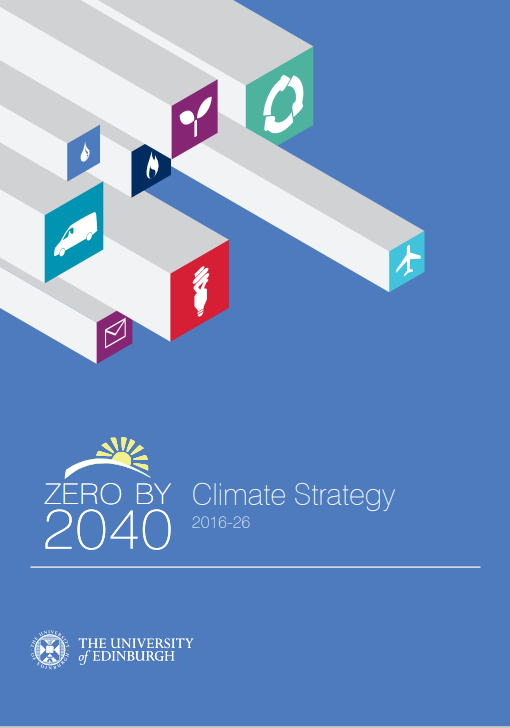 The University : A large and diverse estate with a complex infrastructure
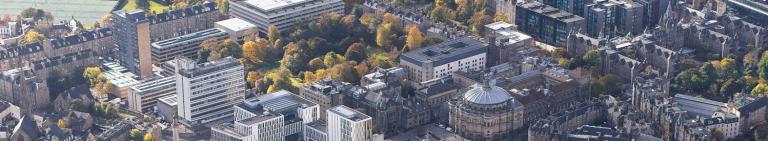 3 Colleges, 27 Schools
5 Main campuses
c50,000 students
c17,000 staff
550 Buildings (940,000m2) (171 listed)
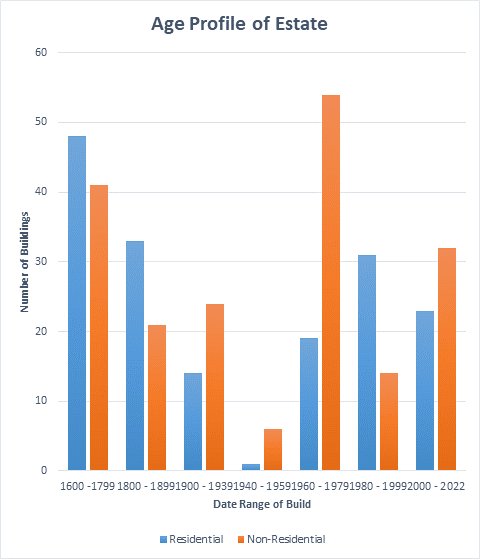 One of the largest Universities in the UK
	Teaching, learning and specialist research
	World class sport & exercise facilities
	2 farms, very large data centres
	Student accommodation (10,000 beds)

5 District heating and private HV networks
	CHP, boilers, absorption chillers (74.2MW heat) 
	CHP electrical output (7.7MW elect) 
	30+ major chillers + district cooling networks(4.5MW)
	30 UoE owned HV substations

272 boilers (domestic up to 9MW), 30 Boilers with a rating over 500kW,  (total 106MW)

Annual Energy £40Million
New Climate Strategy – The challenge ahead!
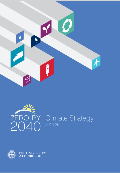 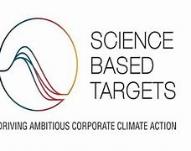 Grid Decarbonisation
Residual Emissions at 2040
Decarbonisation plan required
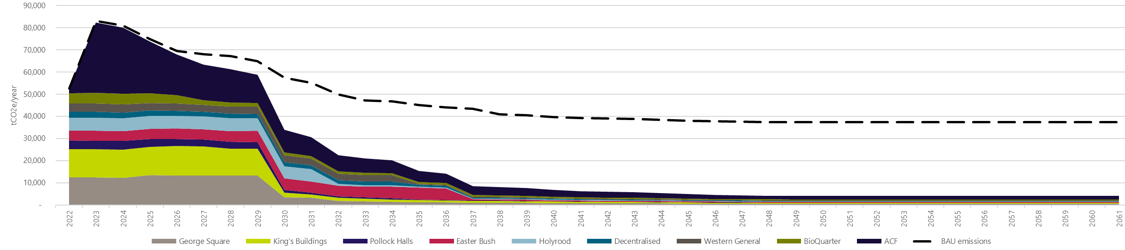 2030
2040
New Energy Masterplan
Major accelerated energy transition
Energy efficiency programme
A Paradigm shift required – heat!
How complex?
Complex buildings in FHE institutions have a range of issues split into two scenarios

 1] The management of new buildings, designed and built using conventional natural gas heating technology and standard level building envelope performance, NOW REDUNDANT

2] the existing heritage and older buildings within FHE Estates – late 16th C buildings
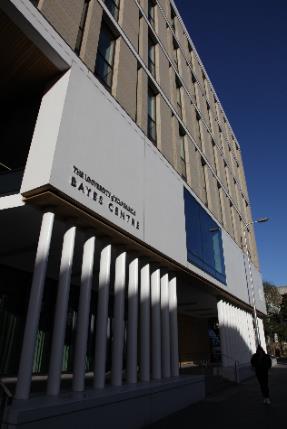 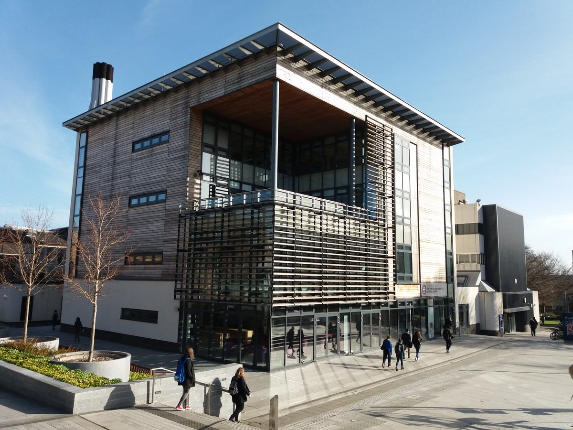 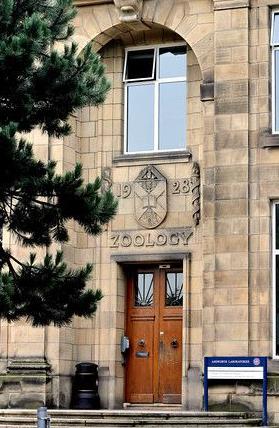 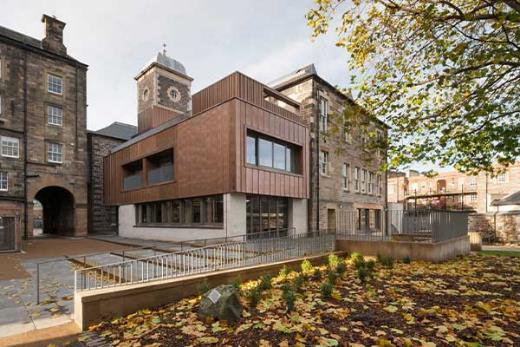 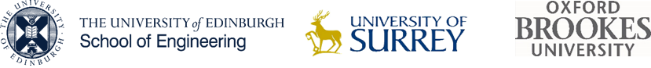 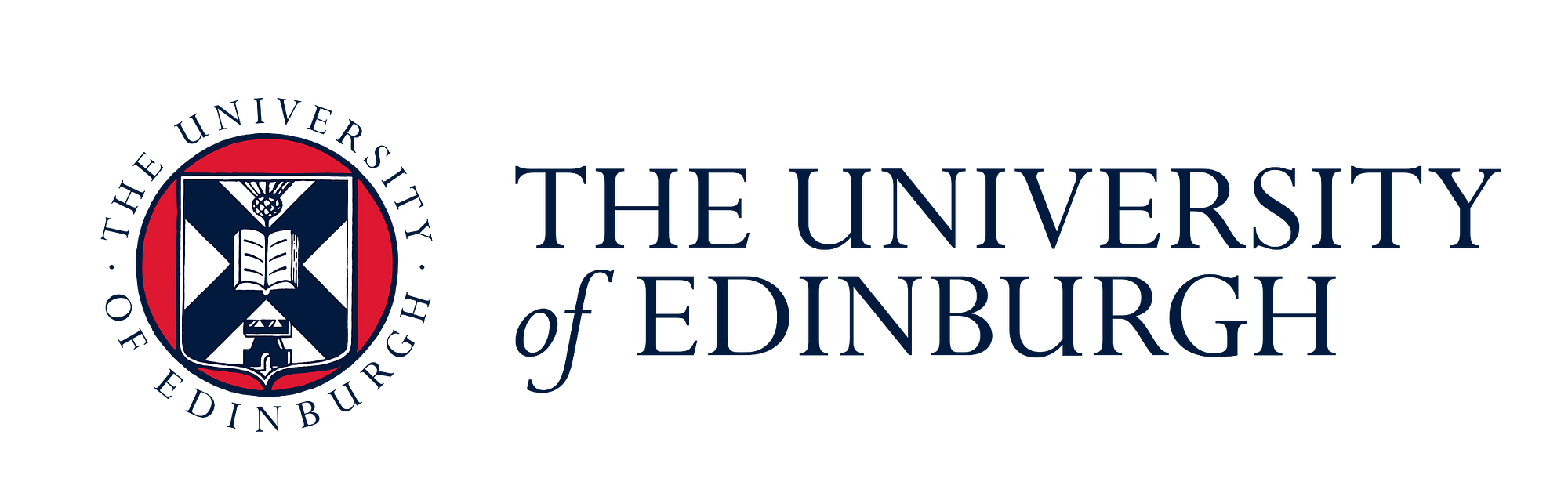 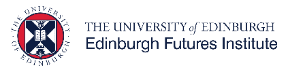 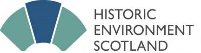 Centre for Future Infrastructure
Estates Department
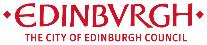 Full support – Trials + Data
The problem: Beyond net-zero CO2 performance
Real efficiency – COP's
Building envelope retrofit
Low CO2 heating 
(heat pumps)
Building archetype
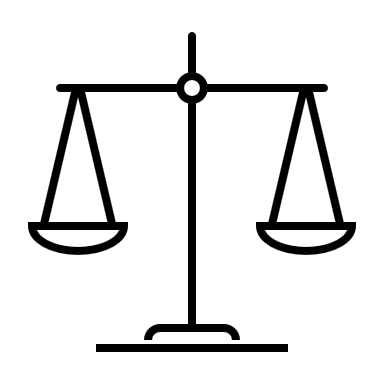 Occupancy (decanting)
Maintenance/ install
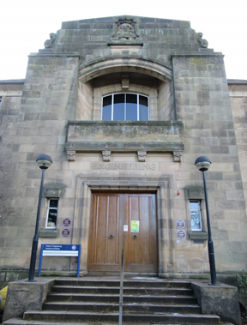 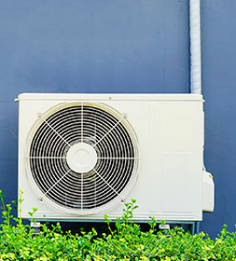 Start – study/ data + parameters
Start – study/ data + parameters
Balanced approach to net-zero
FABRIC first – retrofit interventions
Economic assessment
Operation + controls
Conservation/ heritage
Maintenace – whole life approach
Occupant comfort
Reduced (kWh/ CO2) demand
Fast reduction
Slow reduction
How do we identify the benefits + speed of roll-out?
HOW!
OUTPUTS – Pathway project
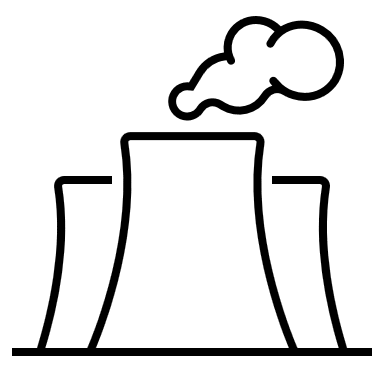 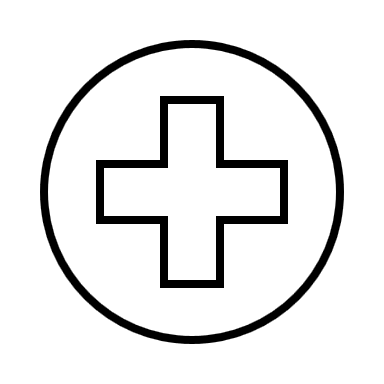 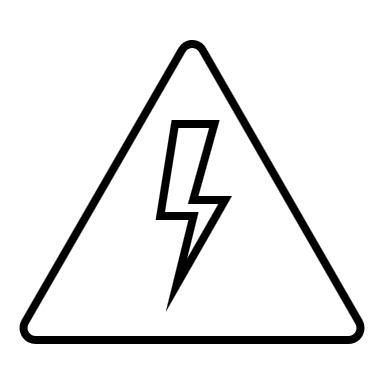 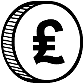 Cost            Health           Energy            Carbon
Reaching the sweet spot
The approach seeks to find the sweet spot that reaches net-zero

The evaluation needs a whole life carbon viewpoint

A Net Zero Potential (NZP) should be applied – How close to 0% can a building reach?

Some buildings may reach 0% easily by retrofit and low-carbon heat others will rely on the decarbonised grid.

A 5 step approach:

1] assess your building stock using benchmarks and the net-zero potential, 2] cluster buildings by archetype and heating type, 3] decide on a common archetype approach which is affordable and can reduce energy demand and carbon emissions, 4] use district heating and/or renewable energy and take advantage of surplus heat where possible, and 5] understand your occupants as they will be in these buildings through this net-zero journey.
Each Building will have an optimum investment plan
The correct balancing act
Building estates need to understand the size of the problem – there needs to be an energy survey of buildings
An archetype approach is needed where buildings are identified and clustered
Retrofit interventions then follow the common approach as a pattern book of solutions
Low carbon technology then is applied – with a reduced load (low demand)

Avoid relying on low-carbon technology before reducing the energy demand!
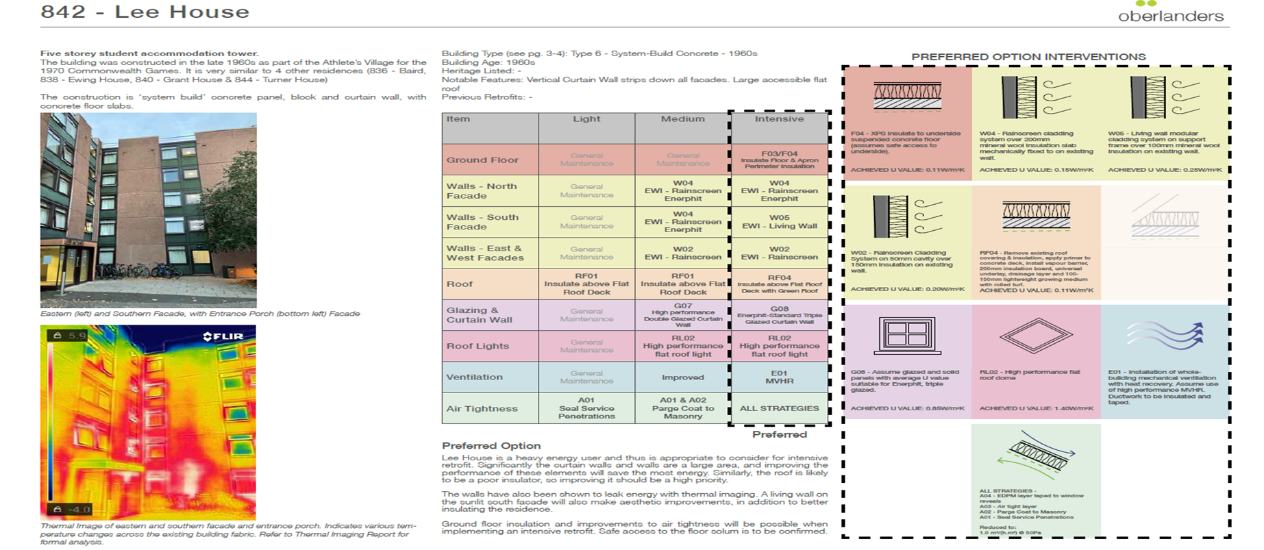 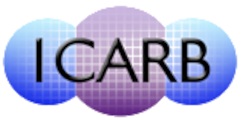 ICARB 2023
 Measuring Net Zero
Thank You!
j.broswilliamson@ed.ac.uk
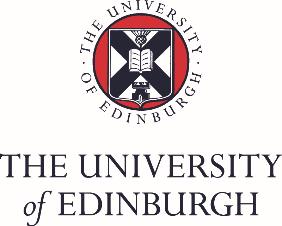